Interventionsmöglichkeiten
siemens.ch
Business-Lunch «Alkohol am Arbeitsplatz» 15. Mai 2017
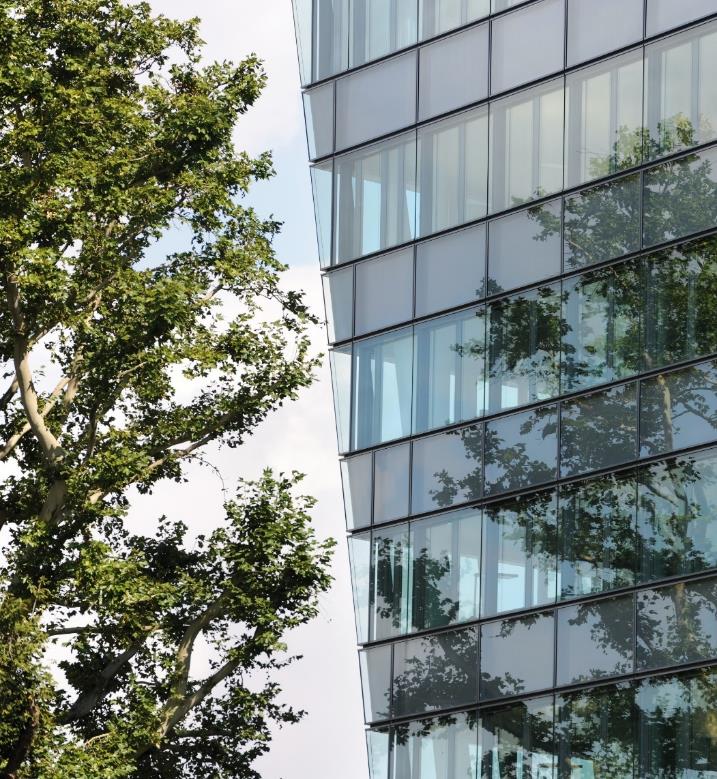 sozialberatung@siemens	
Arbeitssicherheit / Prävention / Früherkennung	
Verdacht auf Alkoholprobleme
sozialberatung@siemens
Auftrag
Mitarbeitende mit schwierigen 

gesundheitlichen 
betrieblichen
privaten Situationen 

und deren Führungskräfte zu beraten und gemeinsam sozialverträgliche und tragbare Lösungen zu finden.
Rahmenbedingungen
Die Sozialberatung…
steht allen Siemens Mitarbeitenden zur Verfügung
ist kostenlos
kann während der Arbeitszeit in Anspruch genommen werden

Die Beratungsgespräche…
werden vertraulich geführt und unterliegen der Schweigepflicht
Team
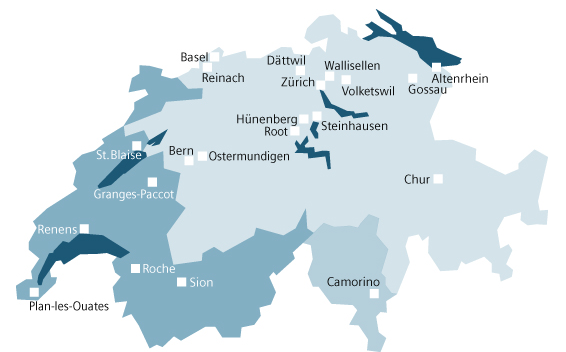 BT HQ (Zug, Zürich, Altenrhein)  Pia Schuler 

RC-CH (Zürich, Wallisellen) Kanton Zürich:Esther Kupferschmied

RC-CH (Deutsch-Schweiz, Ticino)Lara Elia 

RC-CH (Suisse Romande)Geraldine Montani
Statistik 2016
Siemens Schweiz AG (RC-CH und BT HQ):   
Total Mitarbeitende ca. 4900

Mitarbeitende mit Suchtproblem in der Beratung bei der Sozialberatung 5


HQ Building Technologies Division, Zug: 
(Produktion, Entwicklung, Division Functions, 
Corporate Functions)
Total Mitarbeitende ca. 1800

Mitarbeitende mit Suchtproblem in der Beratung bei der Sozialberatung 2
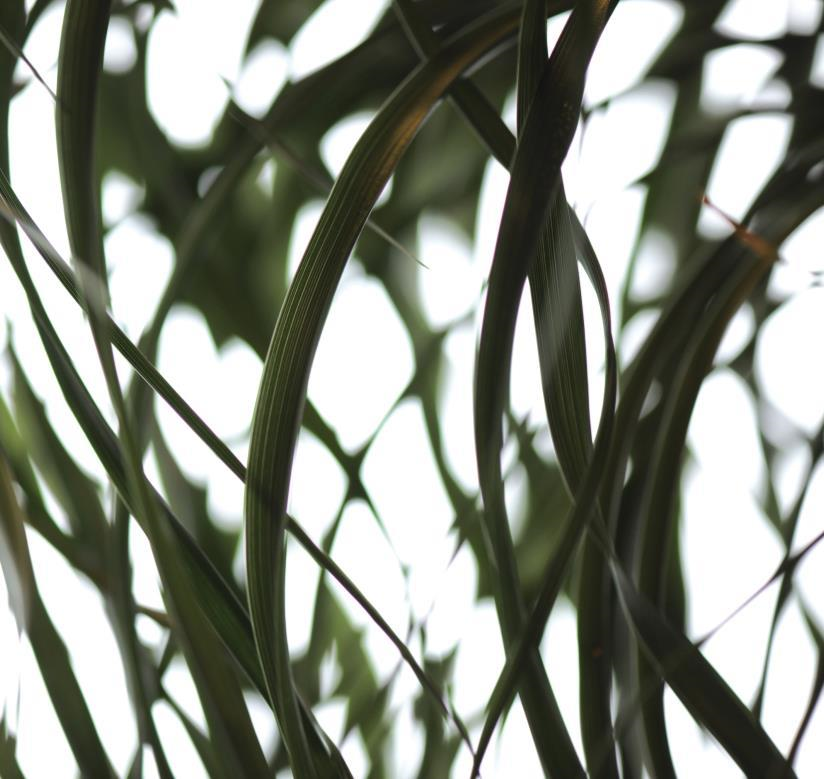 Arbeitssicherheit / Prävention / Früherkennung
Health Management
Fokus auf die Anforderungen an die Förderung allgemeiner Gesundheitsfaktoren, die über Gesetze hinausgehen 

Ausrichtung der Gesundheitsaktivitäten auf die Anforderungen der heutigen Arbeitswelt
Health Management
Healthy @ Siemens
Zero Harm
Arbeitssicherheit / Gesundheitsschutz
Gesundheits-förderung
EAP*
Gesunde Arbeitswelt
Prävention
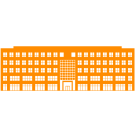 Psychische Gesundheit
Bewegungsförderung
Gesunde Ernährung
Medizinische Betreuung
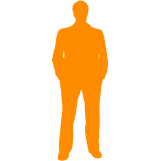 Healthy Leadership
*EAP: Employee Assistance Program: Sozialberatung
Zero Harm Culture
1. „Null Unfälle“ – es ist möglich!
Unrealistisch? Nein, wir sind überzeugt: Es ist möglich. Jeder muss bei Siemens arbeiten können, ohne dass er eine Verletzung erleidet. Überall. Zu jeder Zeit. Das ist unser Anspruch.
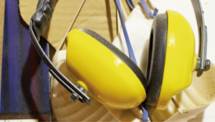 2. Keine Kompromisse bei Sicherheit und Gesundheit!
Termindruck? Ja. Kostendruck? Ja. Abstriche bei der Arbeitssicherheit? Auf keinen Fall! Sicherheit und Gesundheit aller Mitarbeiter sind unser höchstes Gut. Diese Werte stehen an erster Stelle. Ohne Wenn und Aber!
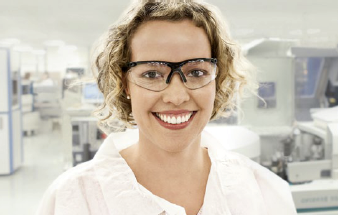 3. Wir achten aufeinander!
Wir arbeiten mit offenen Augen, erkennen gefährliche Situationen und passen aufeinander auf. Wir finden riskantes Verhalten nicht cool – wir greifen ein, wenn es uns auffällt und melden es sofort. Wir gehen mit gutem Beispiel voran.
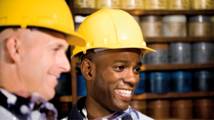 Gefährdungsbeurteilungen
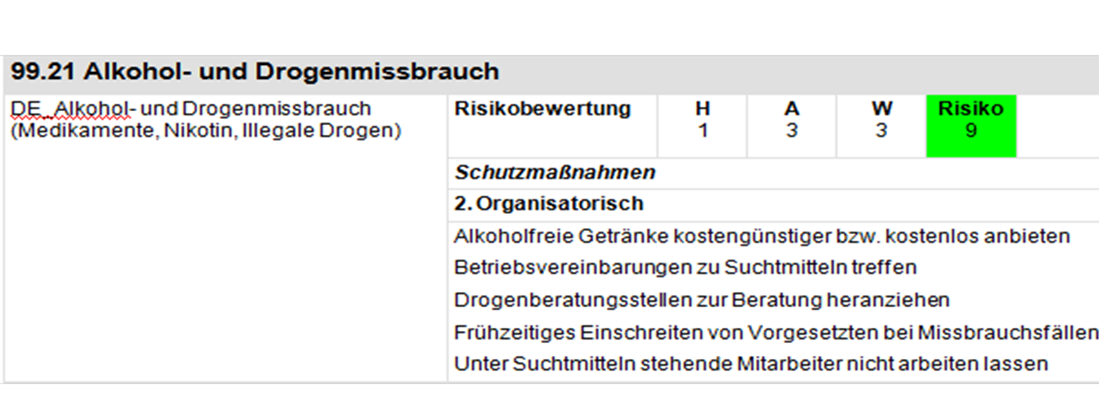 Betriebsordnung
“Mitarbeitende dürfen sich nicht in einen Zustand versetzen, in dem sie sich selbst oder andere Mitarbeitende gefährden. Dies gilt insbesondere für den Genuss von Alkohol oder anderen berauschenden Mitteln.
Ebenfalls sind die arbeitsplatzspezifischen Sicherheitsweisungen zu beachten.“



 “Verstösse gegen die Betriebsordnung werden geahndet.“
Früherkennung / 4 Abwesenheiten innerhalb von 12 Monaten
Anlass
Auftreten von Auffälligkeiten, Frühanzeichen
gehäufte Absenzen (4x innerhalb 12 Monate)
Ziel
Interesse am Wohlbefinden ausdrücken
Wertschätzung zeigen, Vertrauen und emotionale Beziehung festigen
Verbesserungsmöglichkeiten im Arbeitsbereich finden und konkret planen

Inhalt
Gesundheitszustand erfragen
Beobachtungen schildern
Gründe
Lösungsfindung
Terminierung Folgegespräch
positiver Abschluss
≠
Führungsschulung
An der Standardschulung für neue Führungskräfte 
gibt es einen Kursnachmittag zum Thema 
Gesundheitsmanagement
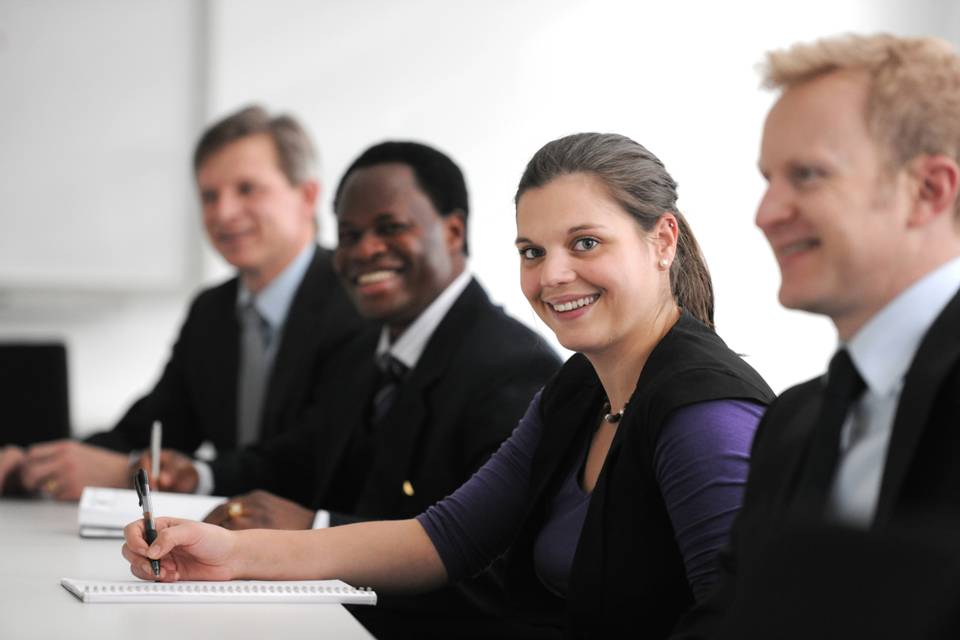 Verdacht
Verhaltensänderung / Leistung nimmt ab
Rolle der Führungskräfte: 
Verhaltensänderungen bei Mitarbeitenden ernstnehmen
während mehreren Wochen ein Protokoll über die Beobachtungen führen
ein Gespräch mit der betroffenen Person führen und die Beobachtungen mitteilen
mit der Sozialberatung und mit HR Kontakt aufnehmen, wenn sich der Sucht-Verdacht bestätigt
Definition des weiteren Vorgehens zwischen Führungskraft, betroffenem Mitarbeiter, HR und Sozialberatung 


Worauf bei den Gesprächen mit den Mitarbeitenden zu achten ist: 
keine Beschuldigungen aussprechen
keine Diagnosen stellen
sich nicht auf Grundsatzdiskussionen einlassen
Mitarbeiter/Mitarbeiterin riecht nach Alkohol oderist angetrunken am Arbeitsplatz
Führungskraft spricht Mitarbeiter/Mitarbeiterin sofort an und schickt ihn/sie nach Hause. 

Führungskraft macht Besprechung mit Sozialberatung und HR ab und lädt Mitarbeiter/Mitarbeiterin dazu ein. 

Definition des weiteren Vorgehens zwischen Führungskraft, betroffener/betroffenem Mitarbeiterin/Mitarbeiter, HR und Sozialberatung:

Abklärung im Ambulatorium der Forelklinik Zürich oder Abklärung bei einer Suchtberatungsstelle oder beim Hausarzt oder …. mit Schweigepflichtsentbindung und Bericht an die Sozialberatung

weiteres Vorgehen gemäss Einschätzung der externen Fachpersonen (ambulant, stationär) 

Vereinbarung über das weitere Vorgehen zwischen Betroffenem/Betroffener, Führungskraft, HR und Sozialberatung.

Regelmässige Standortbestimmungen.
Vereinbarung
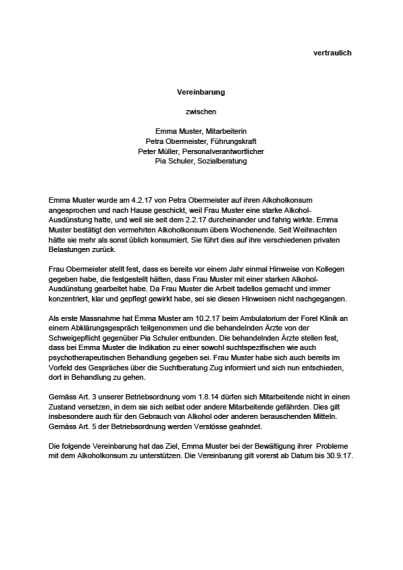 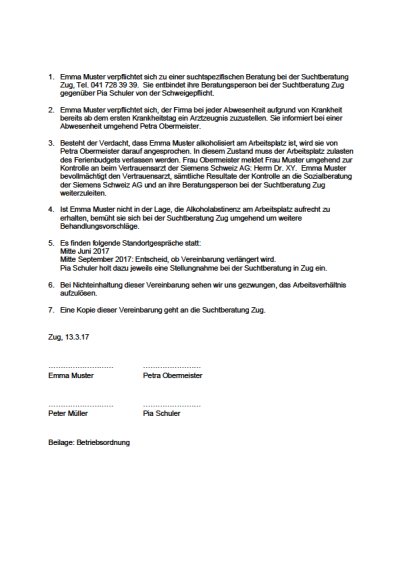 Vereinbarung
zwischen 

betroffenem/betroffener Mitarbeiter/Mitarbeiterin, Führungskraft, HR und Sozialberatung mit Kopie an Therapie

Inhalt:
Ausgangslage
Hinweis auf Betriebsordnung
Ziel der Vereinbarung
Befristung 
Massnahmen (z.B. ambulante, stationäre Therapie, Antabus usw.) mit Schweigepflichtsentbindung
ab 1. Tag krank Arztzeugnis
alkoholisiert am Arbeitsplatz: nach Hause und Blutkontrolle beim Vertrauensarzt mit Schweigepflichtsentbindung
bei Rückfall: mit Therapie nach anderen Massnahmen suchen
Daten der Standortgespräche
bei Nichteinhaltung Androhung der Auflösung des Arbeitsverhältnisses
Vielen Dank für Ihre Aufmerksamkeit
Sucht ist eine Krankheit und keine Willensschwäche und kann behandelt werden.
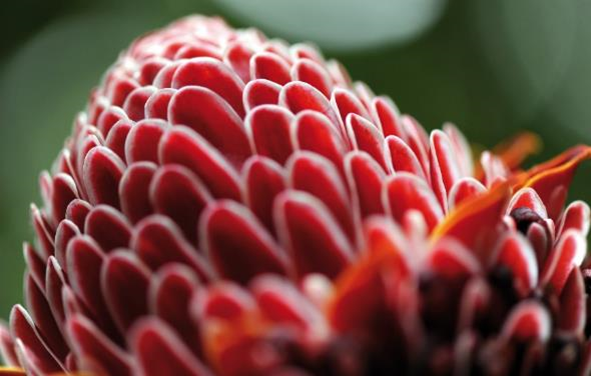 Kontakt
Pia Schuler
Siemens Schweiz AG
Building Technologies Division
Gubelstrasse 22
6301 Zug
Mobil: +41 79 819 31 54
Email: pia.schuler@siemens.com
siemens.ch